PHYS 3313 – Section 001Lecture #11
Wednesday, Oct. 3, 2012
Dr. Amir Farbin (disguised as Dr. Yu)
Wave Motion & Properties
Superposition Principle
Wave Packets
Gaussian Wave Packets
Dispersion
Wave–Particle Duality
Uncertainty Principle
 Schrodinger Equation
Wednesday, Oct. 3, 2012
PHYS 3313-001, Fall 2012                      Dr. Amir Farbin
1
Announcements
Mid-term exam
In class on Wednesday, Oct. 10, in PKH107
Covers: CH1.1 to what we finish this Wednesday, Oct. 3
Style: Mixture of multiple choices and free response problems which are more heavily weighted
Mid-term exam constitutes 20% of the total
Please do NOT miss the exam!  You will get an F if you miss it.
Homework #3
End of chapter problems on CH4: 5, 14, 17, 21, 23 and 45
Due: Monday, Oct. 8
Colloquium this week
4pm, Wednesday, Oct. 3, SH101
Dr. Hongxing Jiang of Texas Tech
Wednesday, Oct. 3, 2012
PHYS 3313-001, Fall 2012                      Dr. Amir Farbin
2
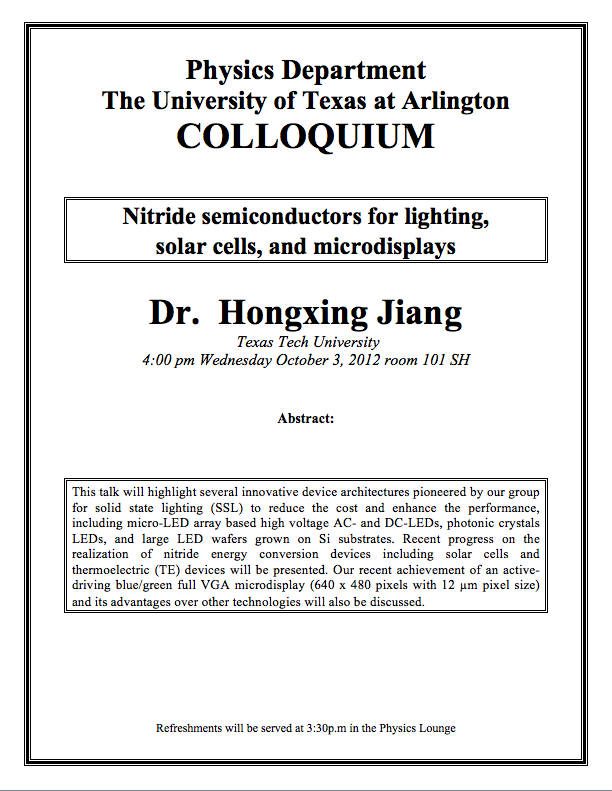 Wednesday, Oct. 3, 2012
PHYS 3313-001, Fall 2012                      Dr. Amir Farbin
3
Reminder: Special Project #3
A total of Ni incident projectile particles of atomic number Z1 kinetic energy KE scatter on a target of thickness t, atomic number Z2 and with n atoms per volume. What is the total number of scattered projectile particles at an angle θ? (20 points)
Please be sure to define all the variables used in your derivation! Points will be deducted for missing variable definitions.
This derivation must be done on your own.   Please do not copy the book or your friends’.
Due is Monday, Oct. 8.
Wednesday, Oct. 3, 2012
PHYS 3313-001, Fall 2012                      Dr. Amir Farbin
4
Photons, which we thought were waves, act particle like (eg Photoelectric effect or Compton Scattering)
Electrons, which we thought were particles, act particle like (eg electron scattering) 
De Broglie: All matter has intrinsic wavelength.
Wave length inversely proportional to momentum
The more massive… the smaller the wavelength… the harder to observe the wavelike properties
So while photons appear mostly wavelike, electrons (next lightest particle!) appear mostly particle like.
How can we reconcile the wave/particle views?
Wednesday, Oct. 3, 2012
PHYS 3313-001, Fall 2012                      Dr. Amir Farbin
5
Wave Motion
De Broglie matter waves suggest a further description. The displacement of a wave is

This is a solution to the wave equation


Define the wave number k and the angular frequency ω as:

The wave function is now:
Wednesday, Oct. 3, 2012
PHYS 3313-001, Fall 2012                      Dr. Amir Farbin
6
Wave Properties
The phase velocity is the velocity of a point on the wave that has a given phase (for example, the crest) and is given by

A phase constant Φ shifts the wave:
					   .
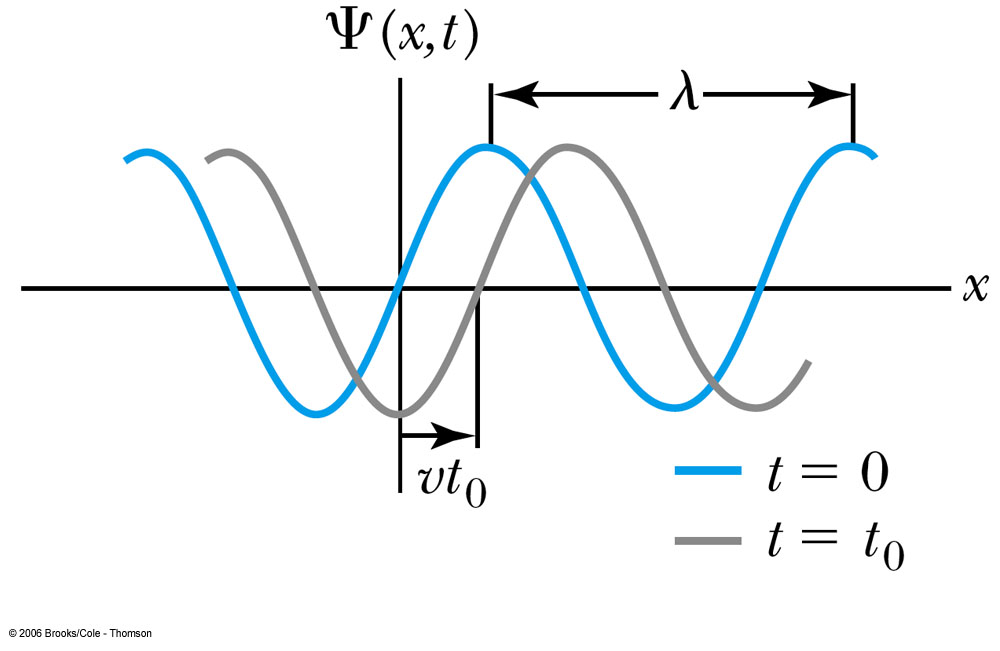 (When φ=π/2)
Wednesday, Oct. 3, 2012
PHYS 3313-001, Fall 2012                      Dr. Amir Farbin
7
Principle of Superposition
When two or more waves traverse the same region, they act independently of each other. 
Combining two waves yields:


The combined wave oscillates within an envelope that denotes the maximum displacement of the combined waves.
When combining many waves with different amplitudes and frequencies, a pulse, or wave packet, can be formed, which can move at a group velocity:
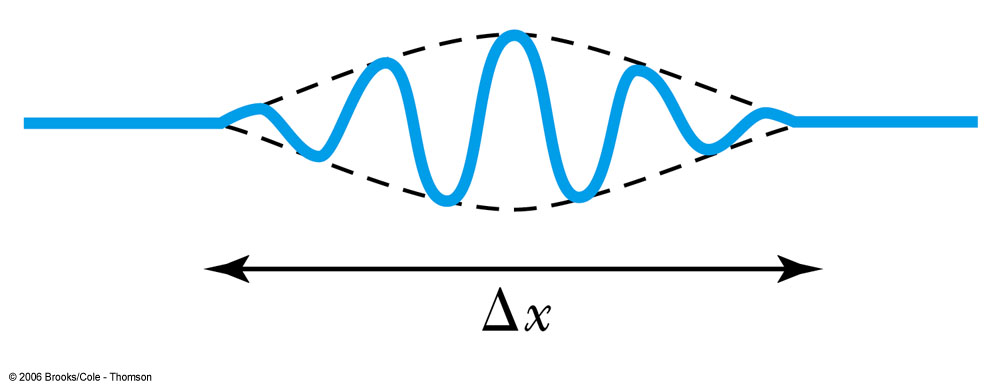 Wednesday, Oct. 3, 2012
PHYS 3313-001, Fall 2012                      Dr. Amir Farbin
8
Fourier Series
Adding 2 waves isn’t localized in space… but adding lots of waves can be.
The sum of many waves that form a wave packet is called a Fourier series:


Summing an infinite number of waves yields the Fourier integral:
Wednesday, Oct. 3, 2012
PHYS 3313-001, Fall 2012                      Dr. Amir Farbin
9
Wave Packet Envelope
The superposition of two waves yields a wave number and angular frequency of the wave packet envelope.


The range of wave numbers and angular frequencies that produce the wave packet have the following relations:


A Gaussian wave packet has similar relations:


The localization of the wave packet over a small region to describe a particle requires a large range of wave numbers. Conversely, a small range of wave numbers cannot produce a wave packet localized within a small distance.
Wednesday, Oct. 3, 2012
PHYS 3313-001, Fall 2012                      Dr. Amir Farbin
10
Gaussian Function
A Gaussian wave packet describes the envelope of a pulse wave.








The group velocity is
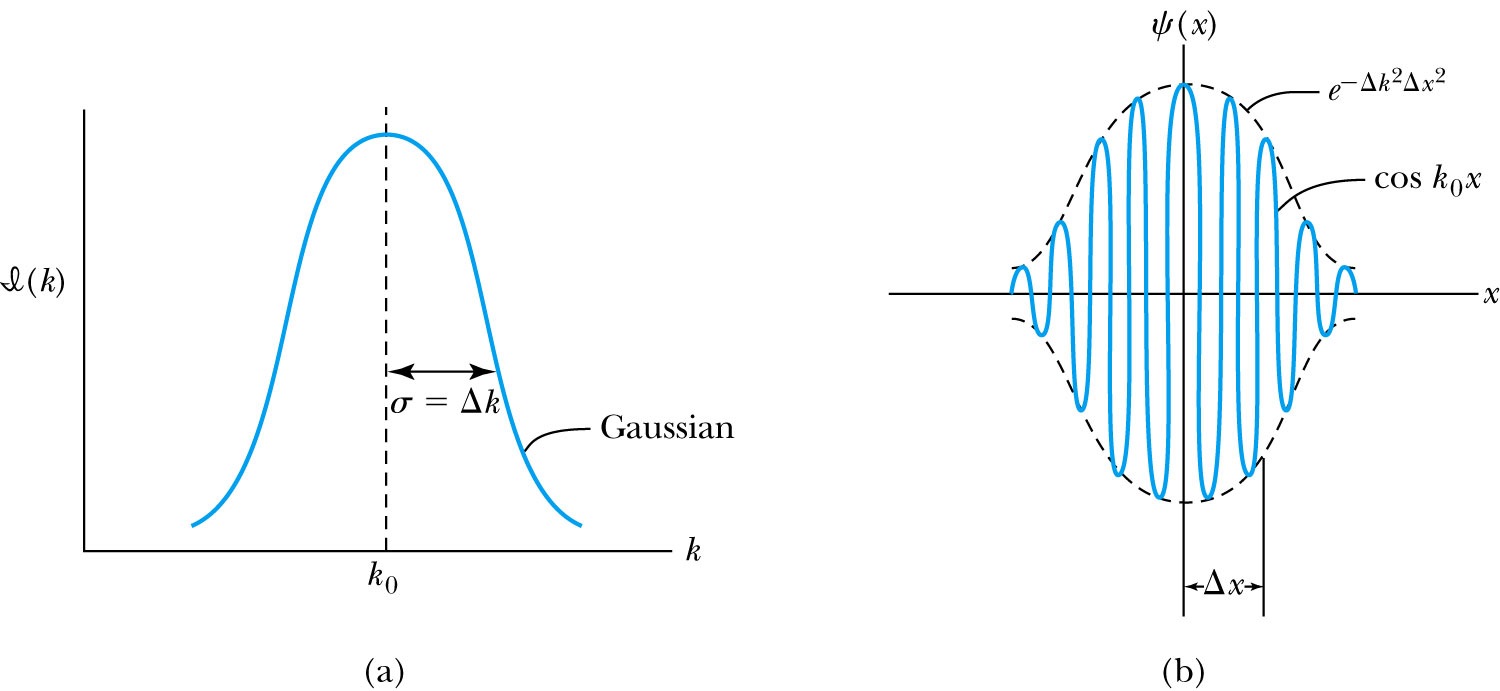 Wednesday, Oct. 3, 2012
PHYS 3313-001, Fall 2012                      Dr. Amir Farbin
11
Dispersion
Considering the group velocity of a de Broglie wave packet yields:

							
The relationship between the phase velocity and the group velocity is    

Hence the group velocity may be greater or less than the phase velocity. A medium is called nondispersive when the phase velocity is the same for all frequencies and equal to the group velocity.
Wednesday, Oct. 3, 2012
PHYS 3313-001, Fall 2012                      Dr. Amir Farbin
12
Waves or Particles?
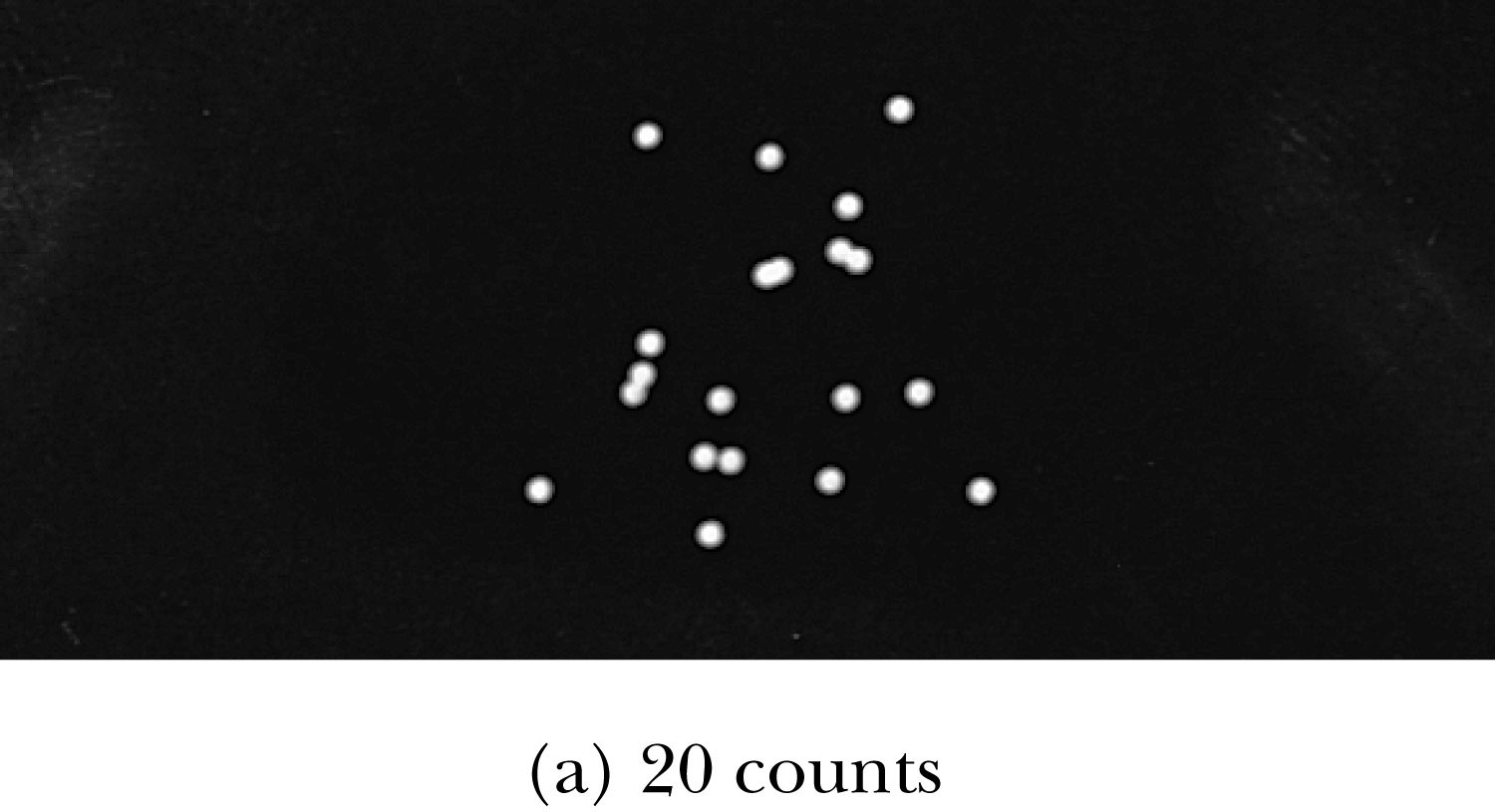 Young’s double-slit diffraction experiment demonstrates the wave property of light.
However, dimming the light results in single flashes on the screen representative of particles.
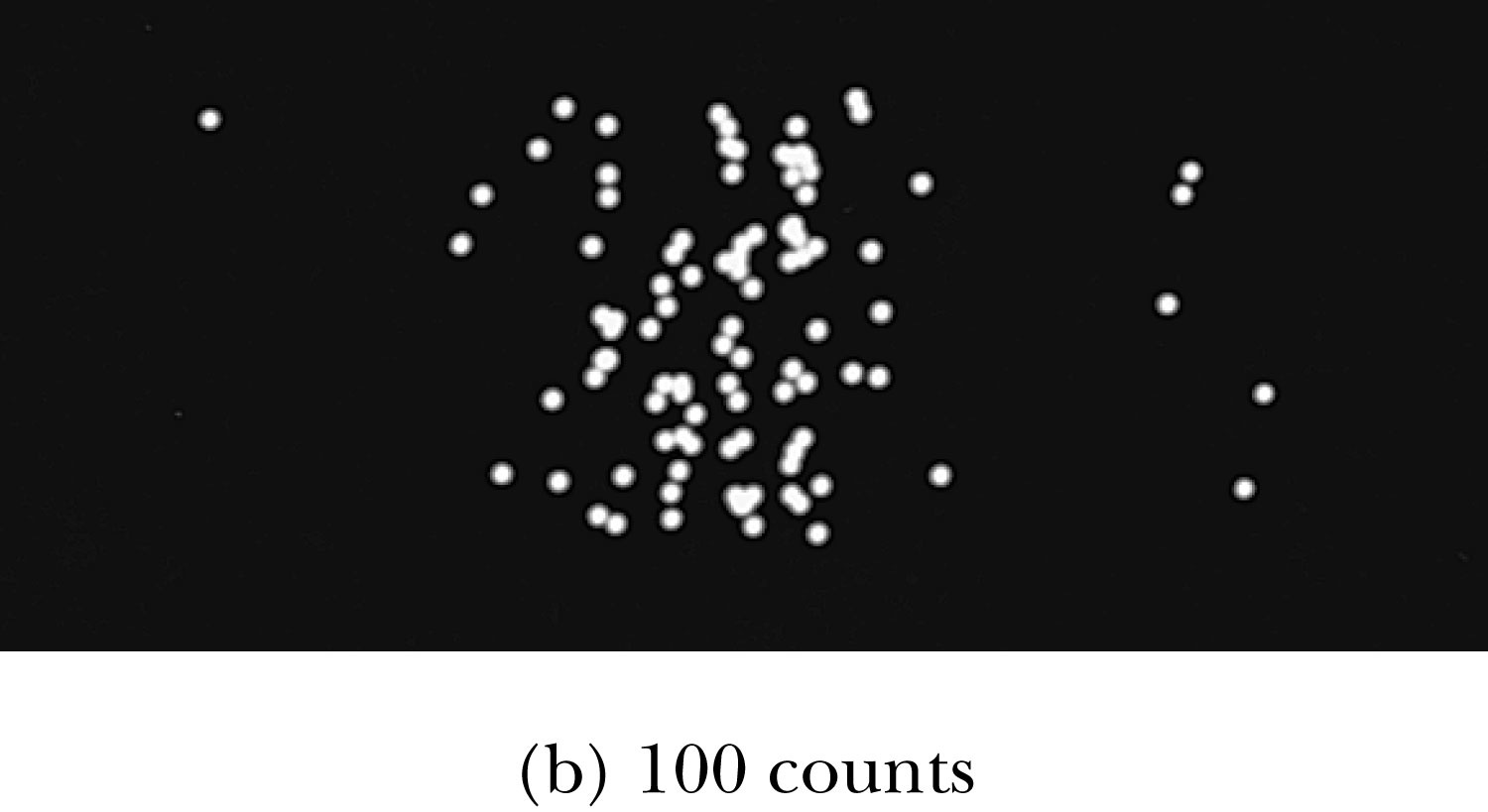 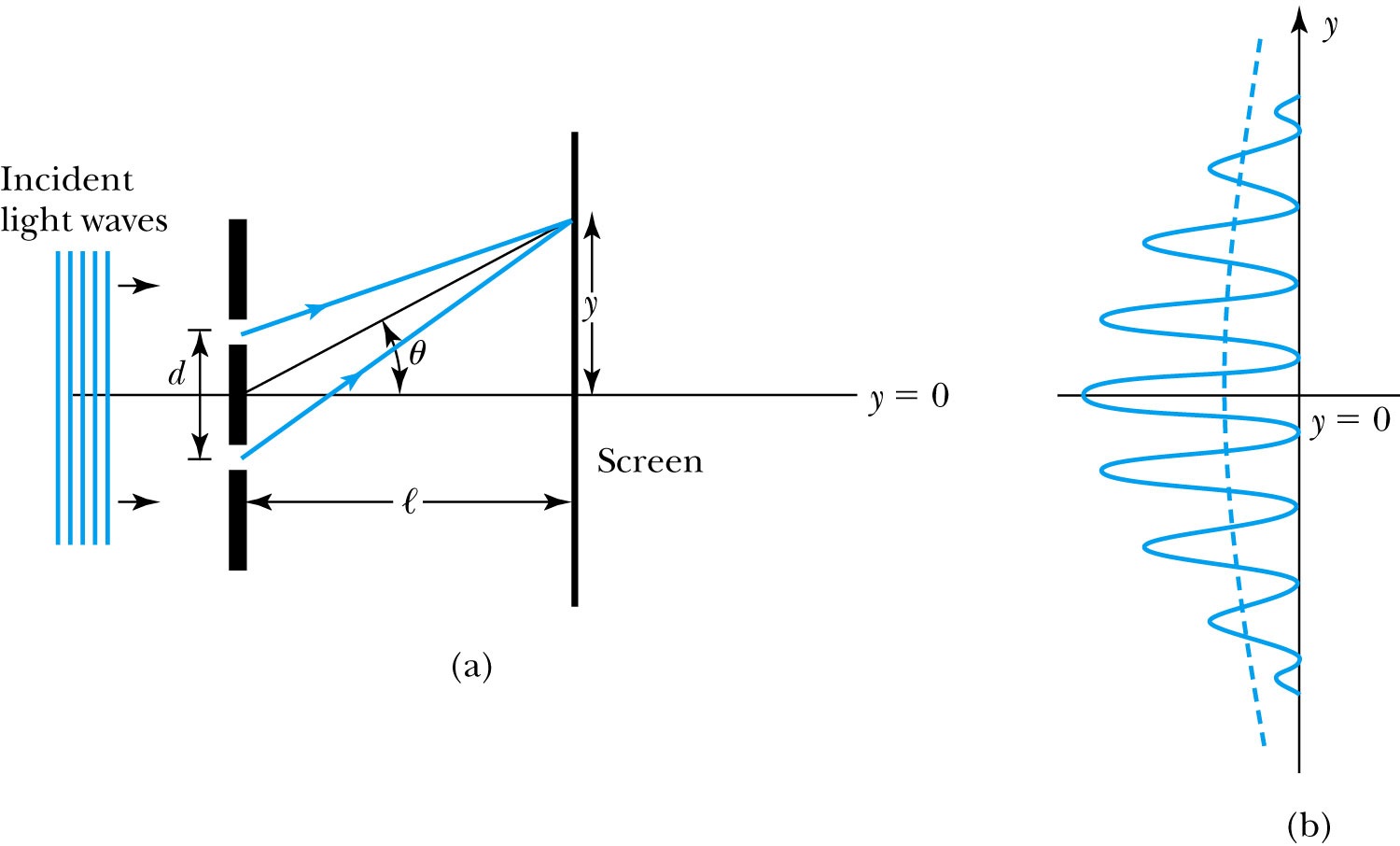 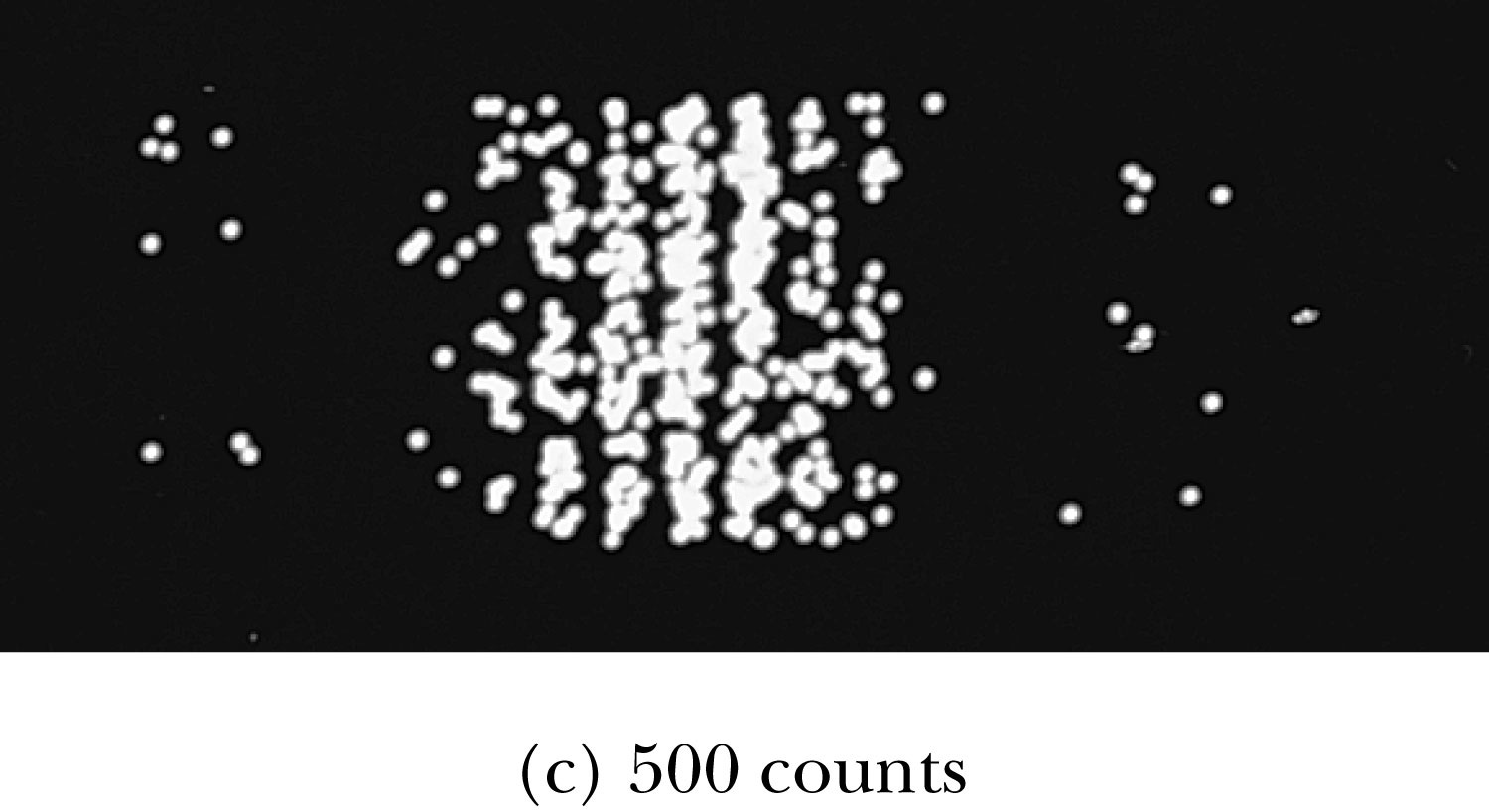 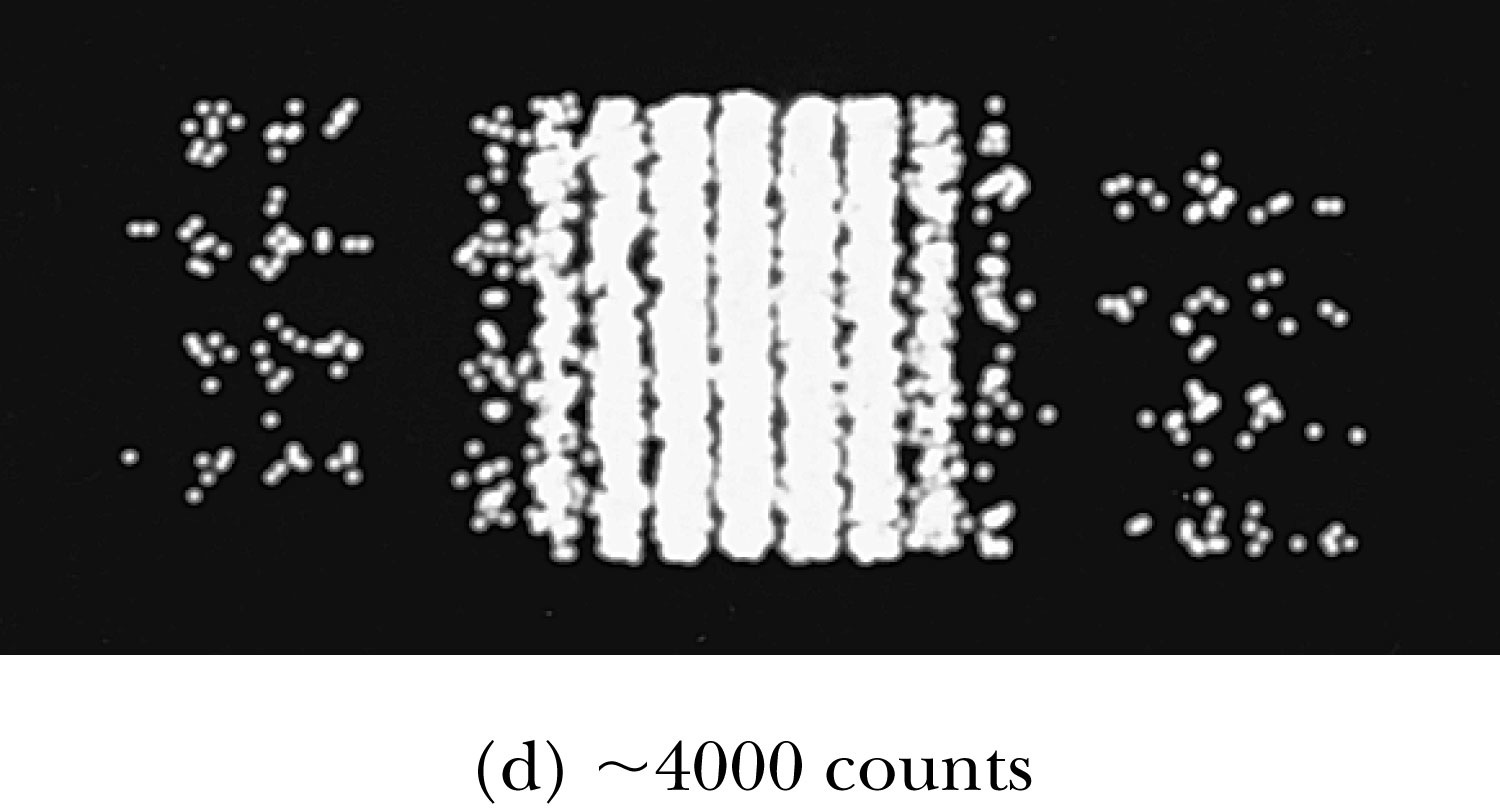 Wednesday, Oct. 3, 2012
PHYS 3313-001, Fall 2012                      Dr. Amir Farbin
13
Electron Double-Slit Experiment
C. Jönsson of Tübingen, Germany, succeeded in 1961 in showing double-slit interference effects for electrons by constructing very narrow slits and using relatively large distances between the slits and the observation screen.
This experiment demonstrated that precisely the same behavior occurs for both light (waves) and electrons (particles).
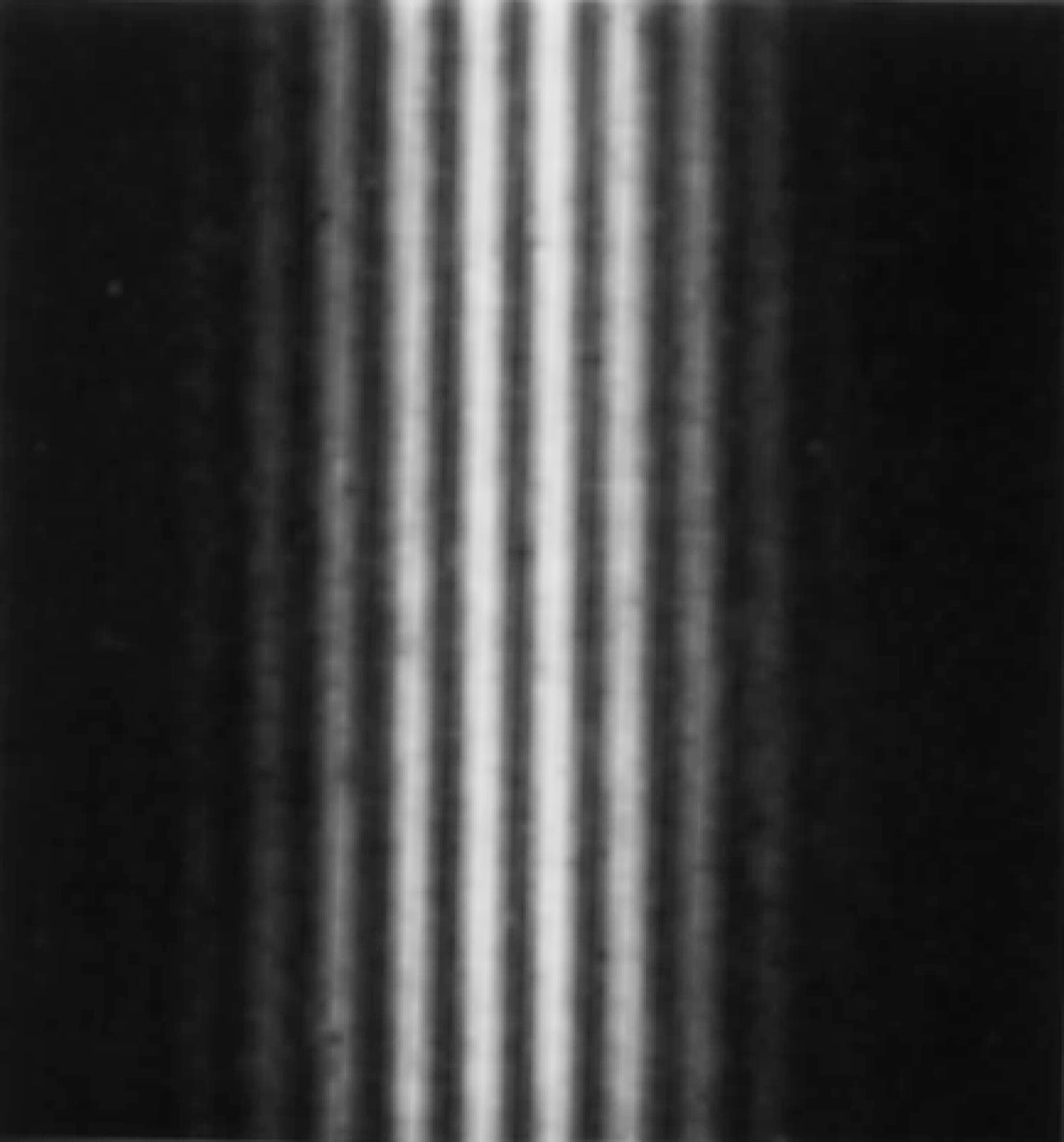 Wednesday, Oct. 3, 2012
PHYS 3313-001, Fall 2012                      Dr. Amir Farbin
14
Which slit?
To determine which slit the electron went through: We set up a light shining on the double slit and use a powerful microscope to look at the region. After the electron passes through one of the slits, light bounces off the electron; we observe the reflected light, so we know which slit the electron came through.
Use a subscript “ph” to denote variables for light (photon). Therefore the momentum of the photon is


The momentum of the electrons will be on the order of		         .

The difficulty is that the momentum of the photons used to determine which slit the electron went through is sufficiently great to strongly modify the momentum of the electron itself, thus changing the direction of the electron! The attempt to identify which slit the electron is passing through will in itself change the interference pattern.
Wednesday, Oct. 3, 2012
PHYS 3313-001, Fall 2012                      Dr. Amir Farbin
15
Wave particle duality solution
The solution to the wave particle duality of an event is given by the following principle.
Bohr’s principle of complementarity: It is not possible to describe physical observables simultaneously in terms of both particles and waves.
Physical observables are the quantities such as position, velocity, momentum, and energy that can be experimentally measured. In any given instance we must use either the particle description or the wave description.
Wednesday, Oct. 3, 2012
PHYS 3313-001, Fall 2012                      Dr. Amir Farbin
16
Uncertainty Principle
It is impossible to measure simultaneously, with no uncertainty, the precise values of k and x for the same particle. The wave number k may be rewritten as


For the case of a Gaussian wave packet we have


	Thus for a single particle we have Heisenberg’s uncertainty principle:
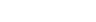 Wednesday, Oct. 3, 2012
PHYS 3313-001, Fall 2012                      Dr. Amir Farbin
17
Energy Uncertainty
If we are uncertain as to the exact position of a particle, for example an electron somewhere inside an atom, the particle can’t have zero kinetic energy.

The energy uncertainty of a Gaussian wave packet is

	combined with the angular frequency relation

Energy-Time Uncertainty Principle:		  .
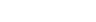 Wednesday, Oct. 3, 2012
PHYS 3313-001, Fall 2012                      Dr. Amir Farbin
18
Probability, Wave Functions, and the Copenhagen Interpretation
The wave function determines the likelihood (or probability) of finding a particle at a particular position in space at a given time.


The total probability of finding the electron is 1. Forcing this condition on the wave function is called normalization.
Wednesday, Oct. 3, 2012
PHYS 3313-001, Fall 2012                      Dr. Amir Farbin
19
The Copenhagen Interpretation
Bohr’s interpretation of the wave function consisted of 3 principles:
The uncertainty principle of Heisenberg
The complementarity principle of Bohr
The statistical interpretation of Born, based on probabilities determined by the wave function
Together these three concepts form a logical interpretation of the physical meaning of quantum theory. According to the Copenhagen interpretation, physics depends on the outcomes of measurement.
Wednesday, Oct. 3, 2012
PHYS 3313-001, Fall 2012                      Dr. Amir Farbin
20
Particle in a Box
A particle of mass m is trapped in a one-dimensional box of width l.
The particle is treated as a wave. 
The box puts boundary conditions on the wave. The wave function must be zero at the walls of the box and on the outside.
In order for the probability to vanish at the walls, we must have an integral number of half wavelengths in the box.



The energy of the particle is				 .

The possible wavelengths are quantized which yields the energy:



The possible energies of the particle are quantized.
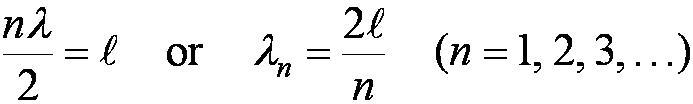 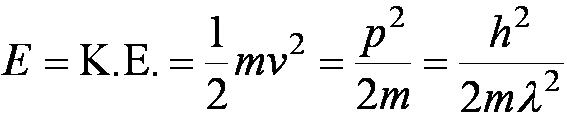 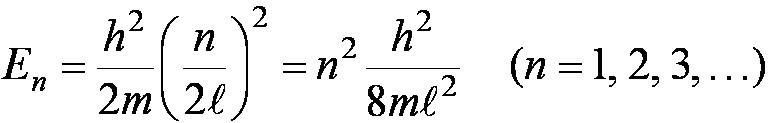 Wednesday, Oct. 3, 2012
PHYS 3313-001, Fall 2012                      Dr. Amir Farbin
21
Probability of the Particle
The probability of observing the particle between x and x + dx in each state is

Note that E0 = 0 is not a possible energy level.
The concept of energy levels, as first discussed in the Bohr model, has surfaced in a natural way by using waves.
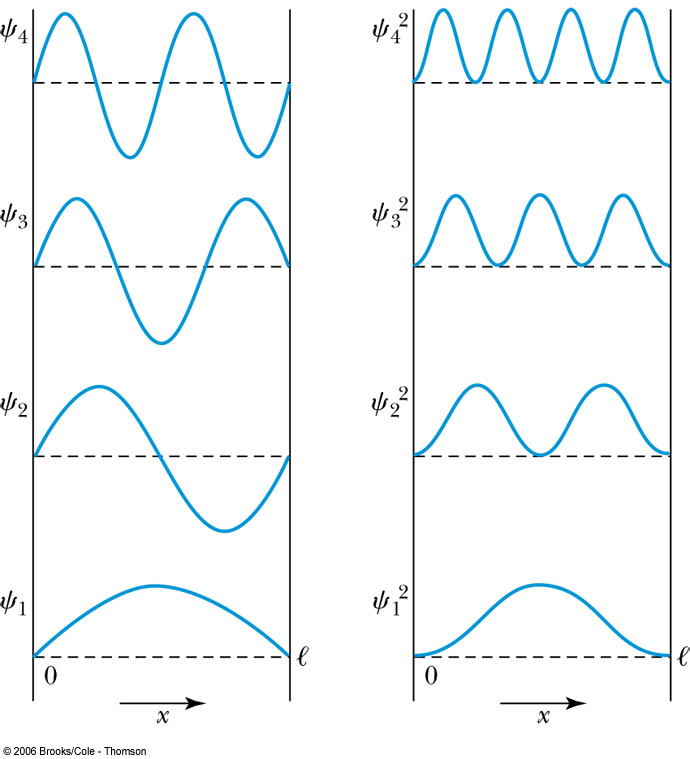 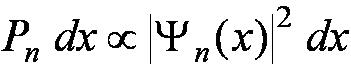 Wednesday, Oct. 3, 2012
PHYS 3313-001, Fall 2012                      Dr. Amir Farbin
22